Linear Functions & Data
Determining Whether a Set of Data is Linear
All slides in this presentations are based on the book  Functions, Data and Models, S.P. Gordon and F. S GordonISBN 978-0-88385-767-0
Determining Whether a Set of Data is Linear
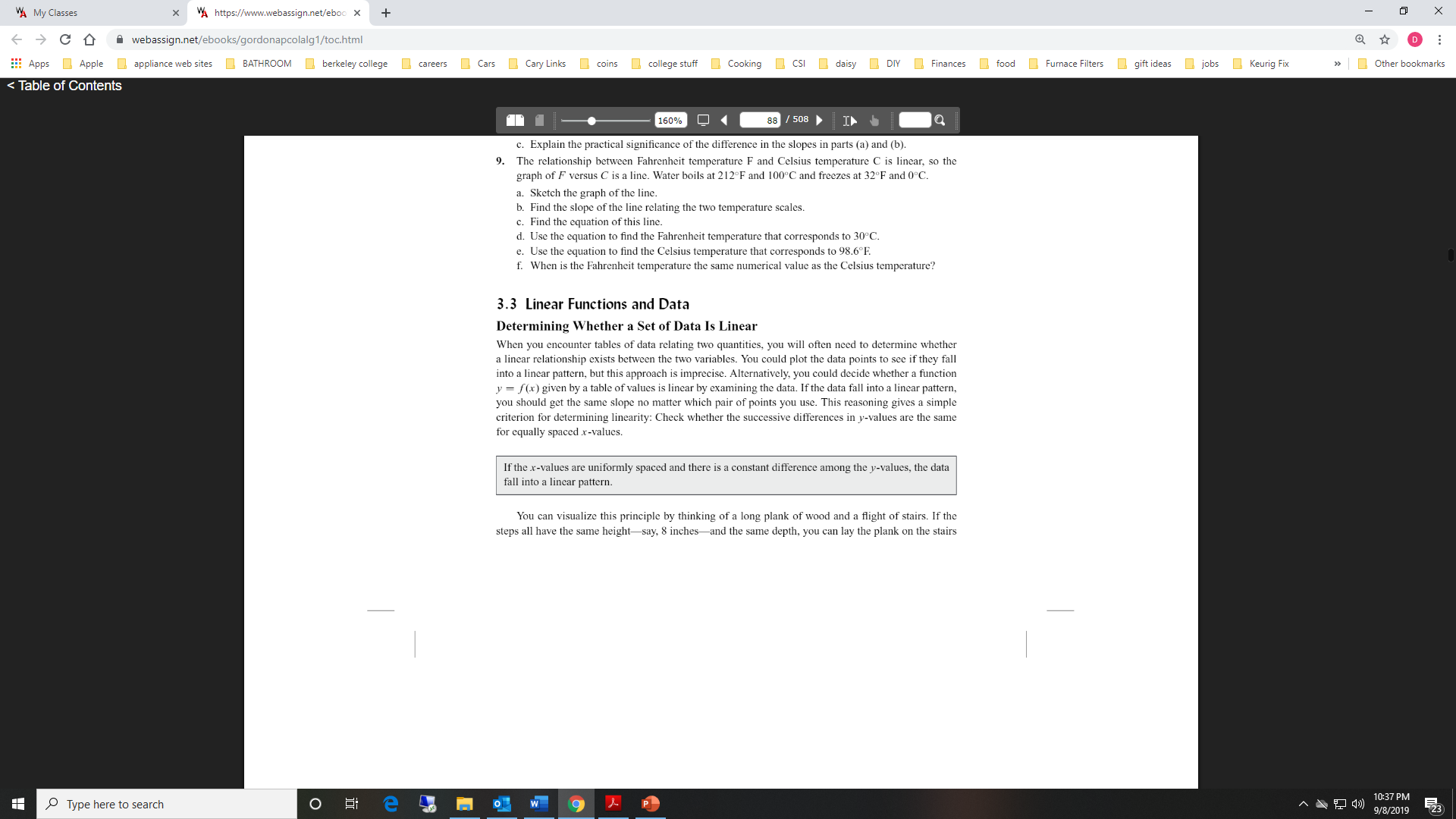 Example 1
Example 1  The following two sets of data represent values for a linear function and a nonlinear function. Identify which is the linear function and find its equation.  Identify the nonlinear function and decide its concavity.
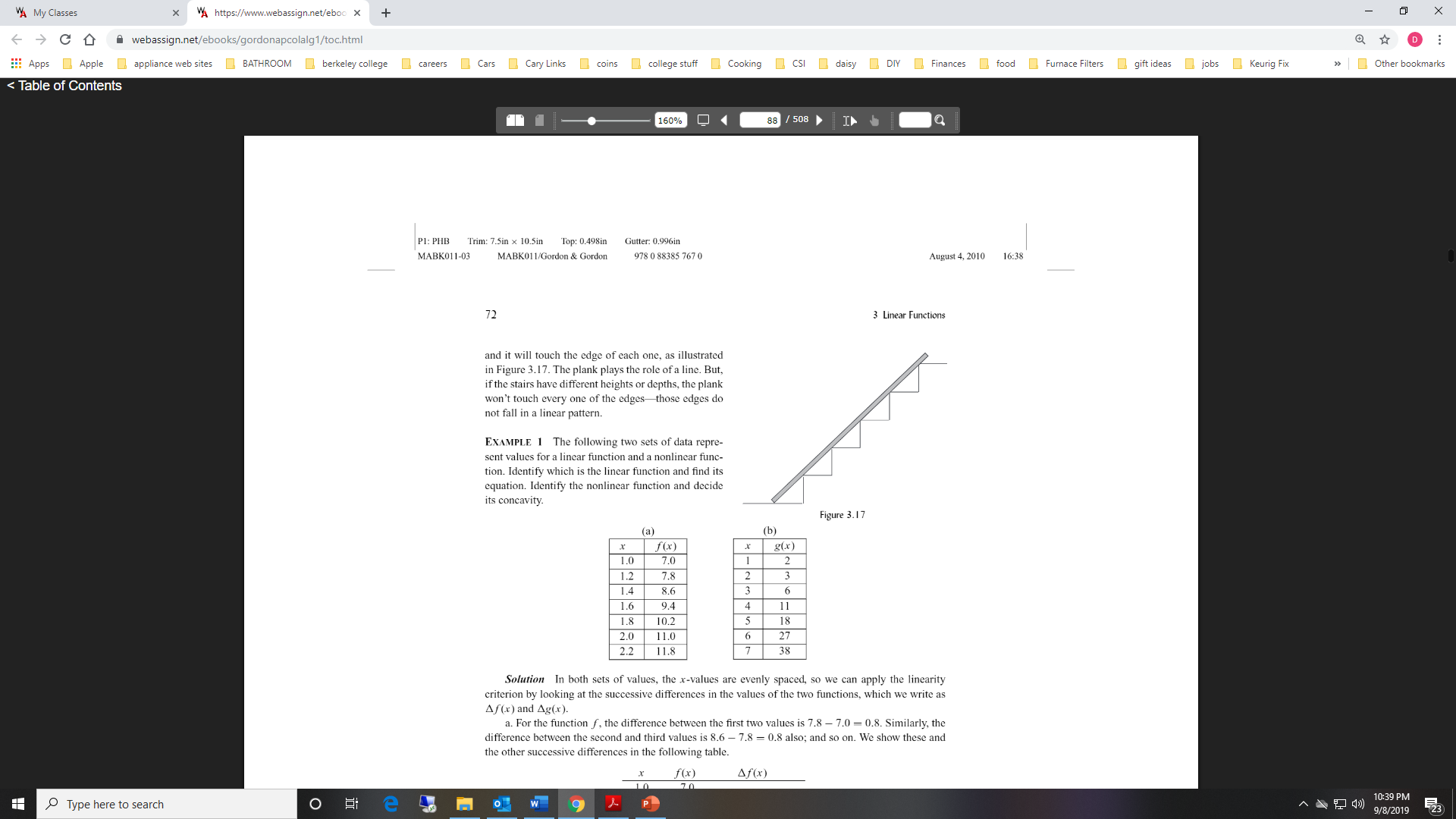 Example 1 Part (a) solution
Example 1  The following two sets of data represent values for a linear function and a nonlinear function. Identify which is the linear function and find its equation.  Identify the nonlinear function and decide its concavity.
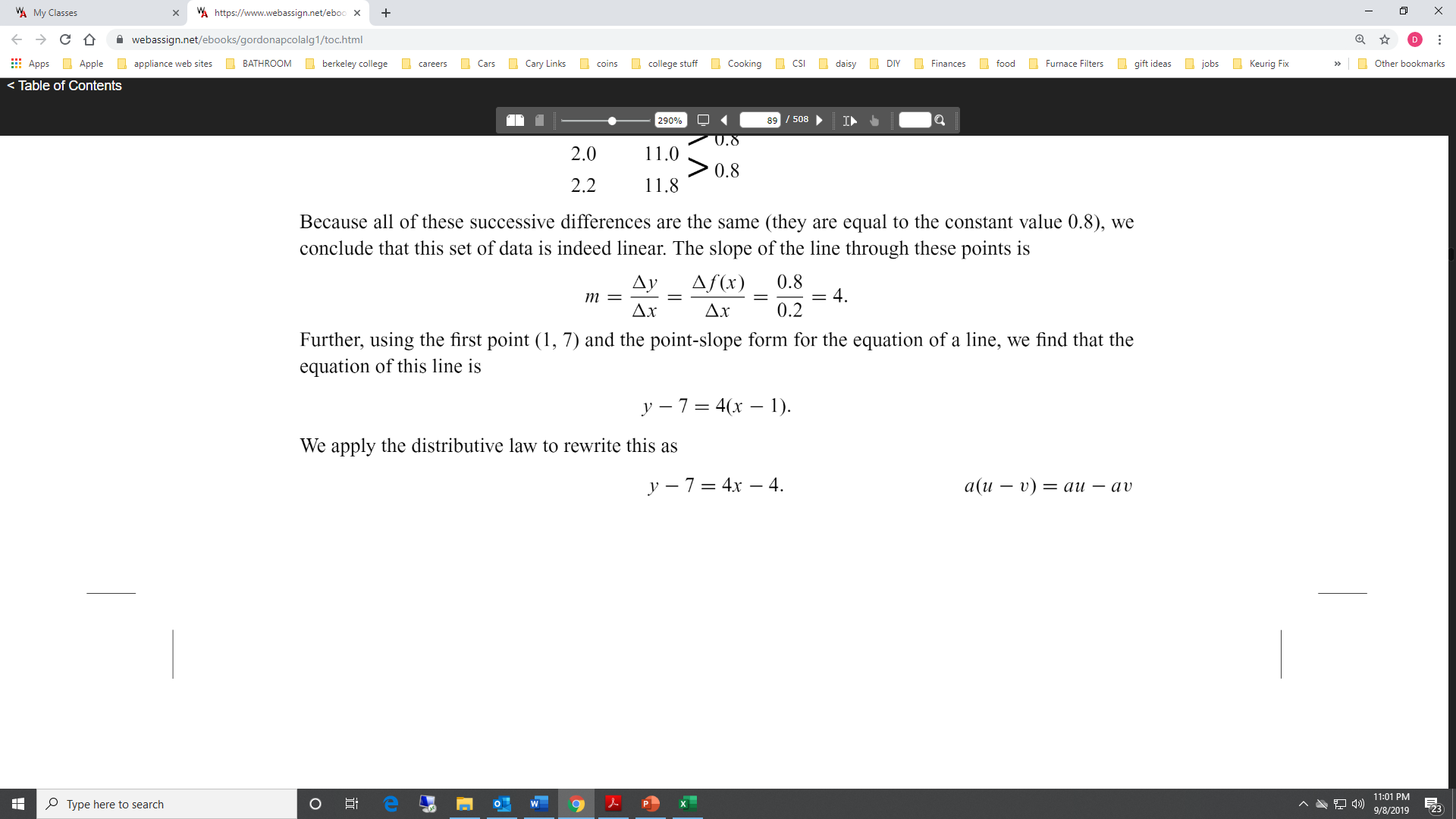 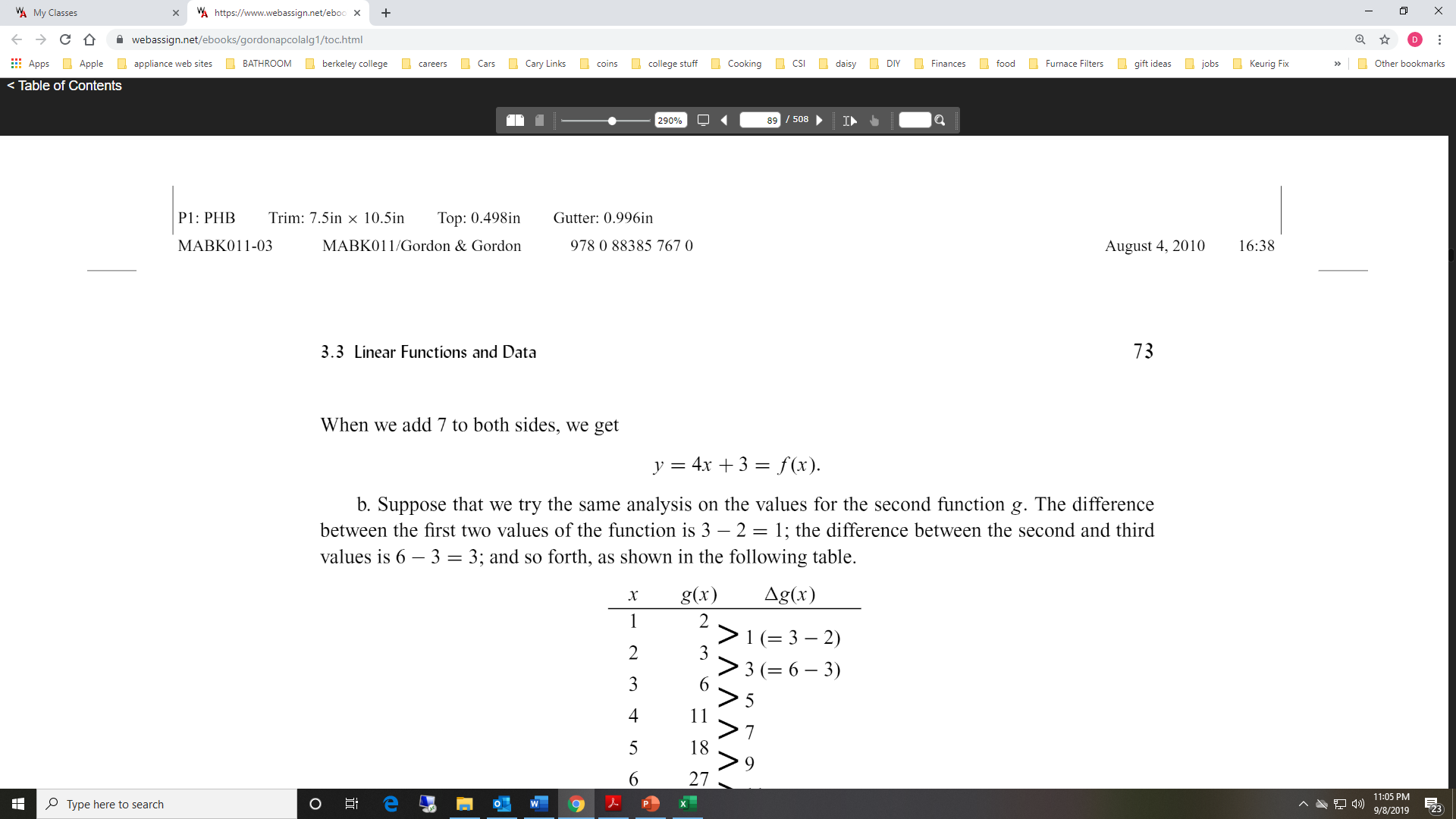 Example 1-part (b) Solution
Example 1  The following two sets of data represent values for a linear function and a nonlinear function. Identify which is the linear function and find its equation.  Identify the nonlinear function and decide its concavity.
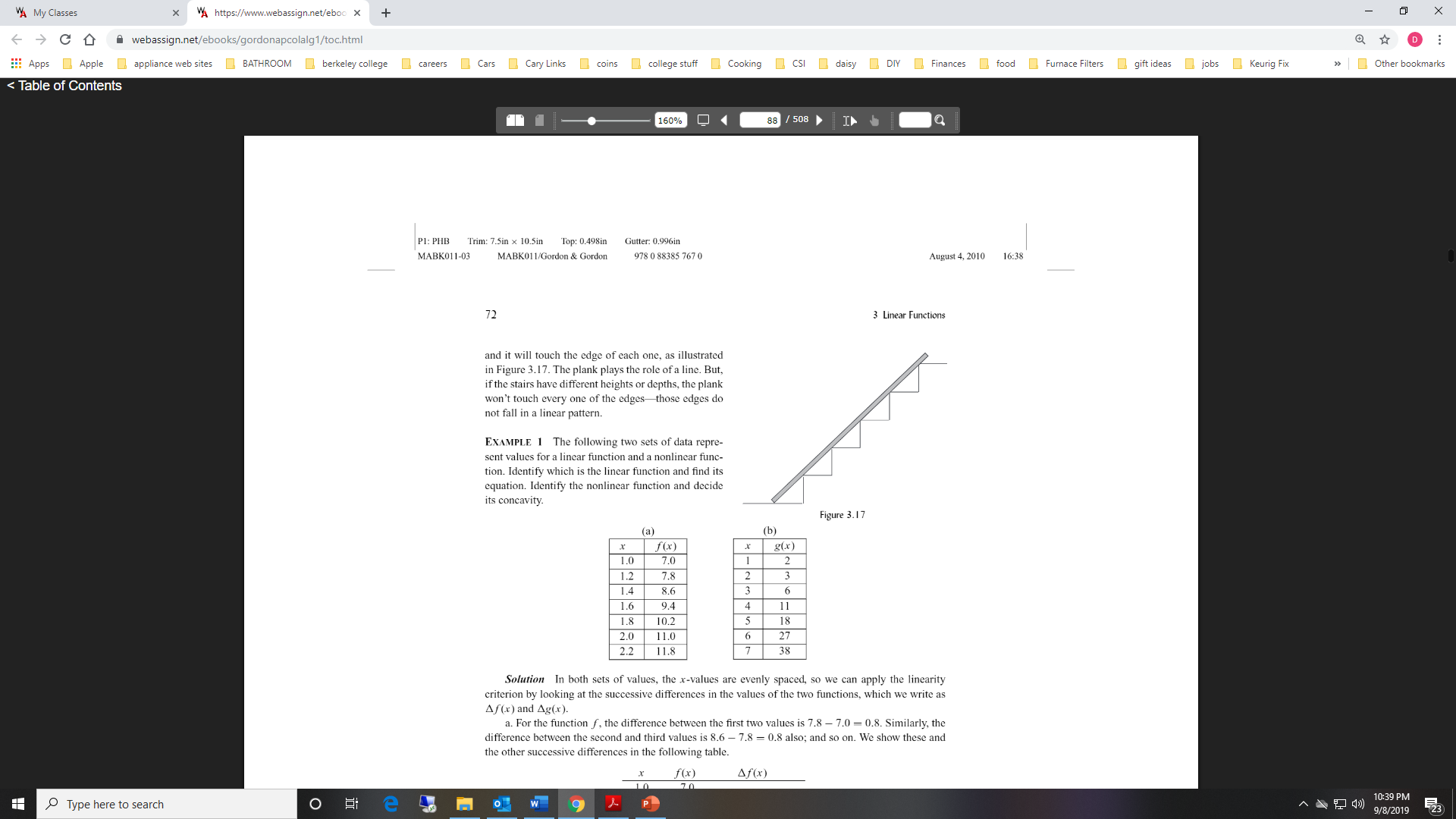 Because g(x) is increasing at an increasing rate, the function must be concave up.
3 – 2 = 1
 6 – 3 = 3
11 – 6 = 5
18 – 11 = 7
27 – 18 = 9
38 – 27 = 11
Example 2
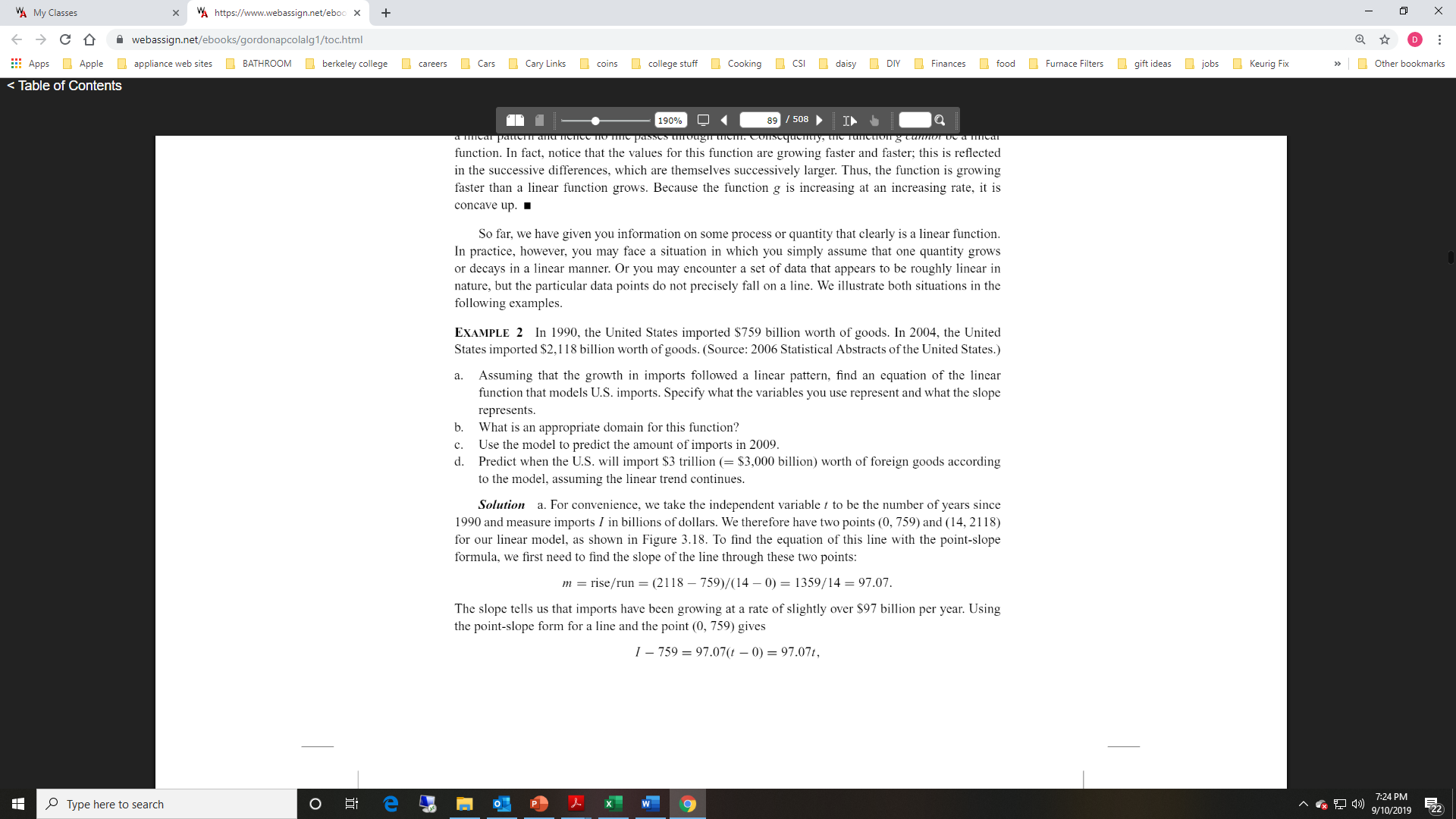 Example 2 Solution part (a)
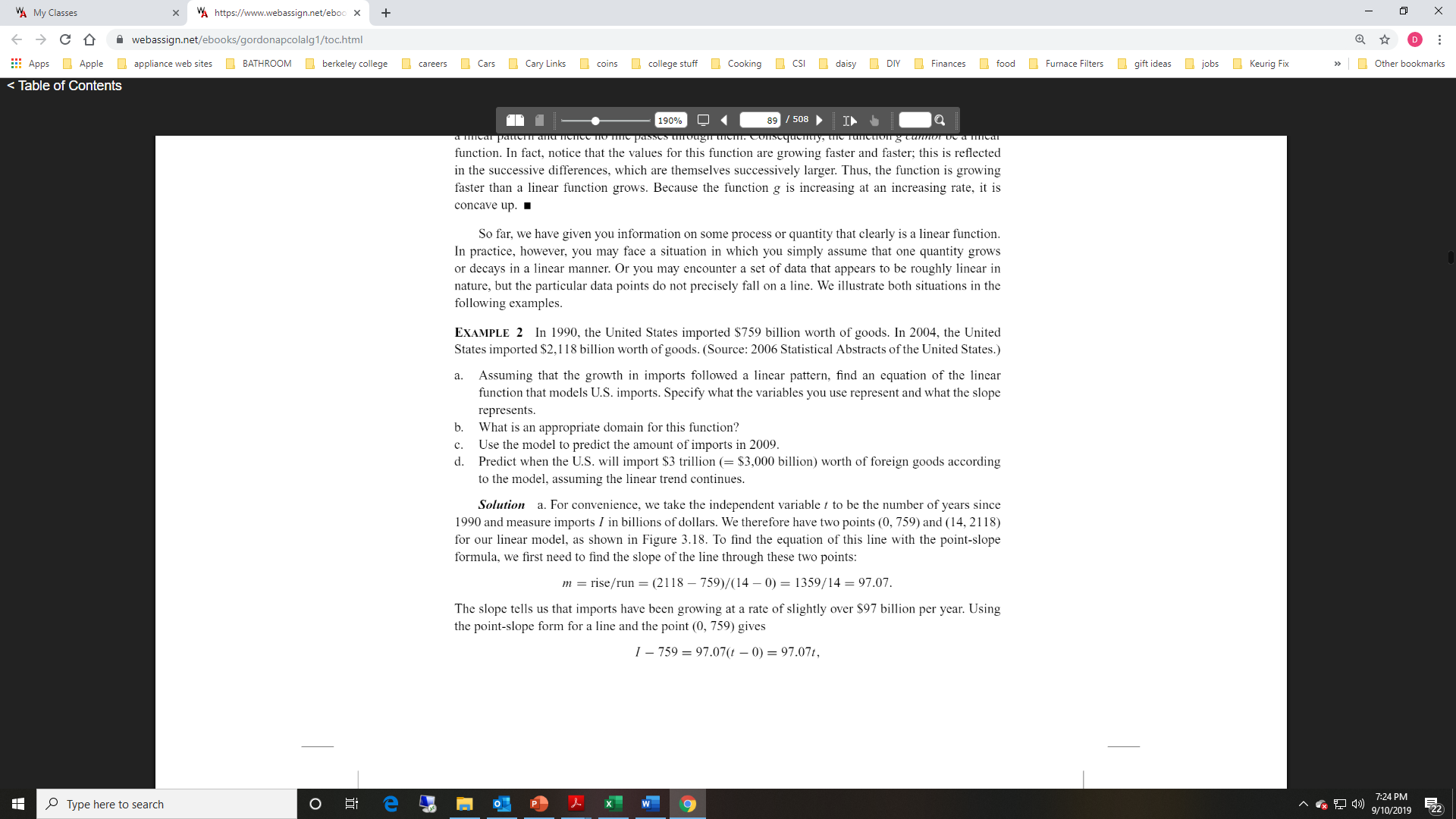 Let t be the number of years since 1990 (independent variable)  and let I be imports in billions of dollars (dependent variable). 
Therefore we have two points (0, 759)  and (14, 2,118)
The slope tells us, imports are growing at a rate slightly more than $97 billion dollars per year.
(Used the point (0, 759) )
(Distribute the 97.07)
(Add 759 to both sides of the equation)
Example 2 Solution parts (b),(c )
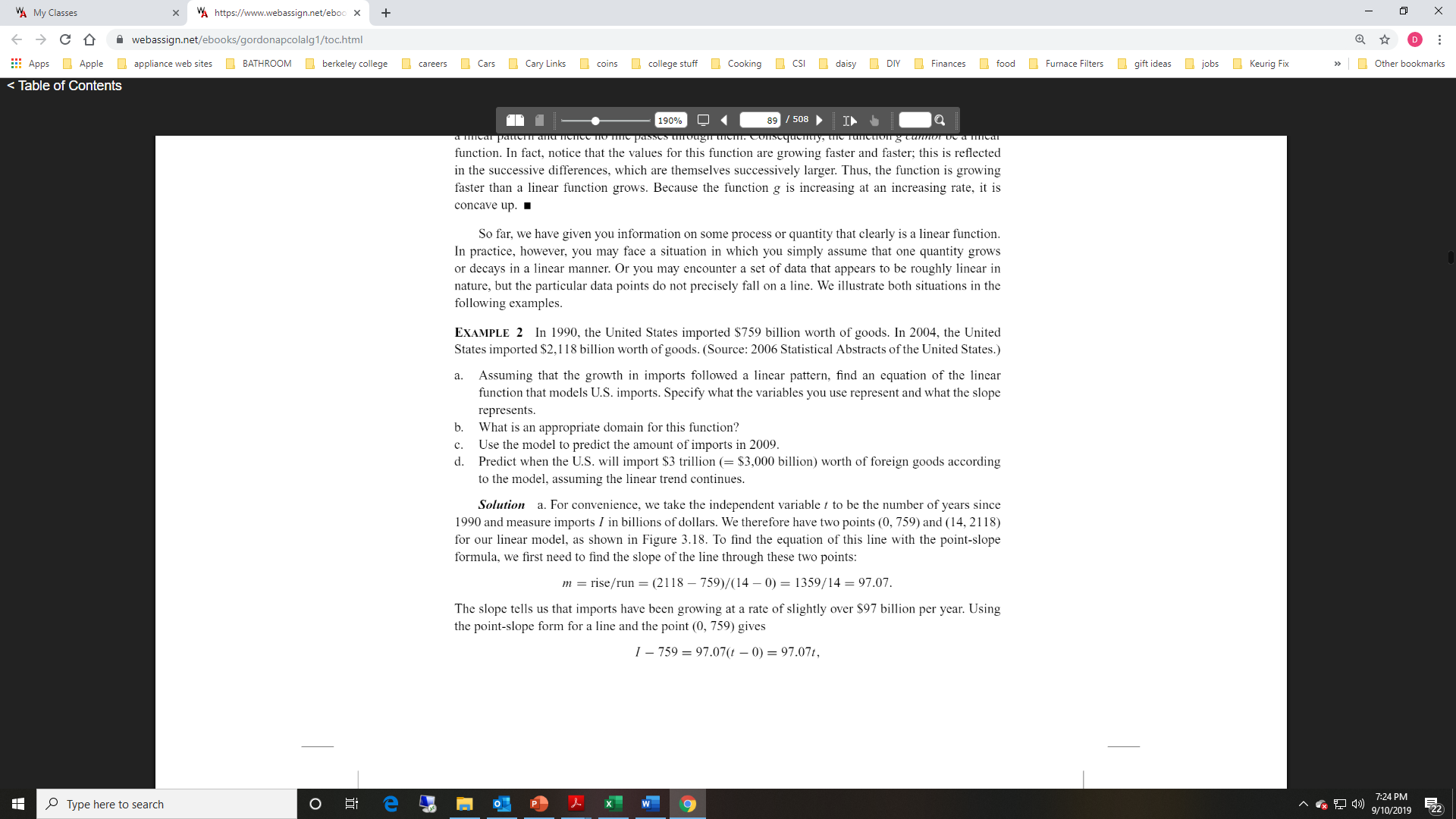 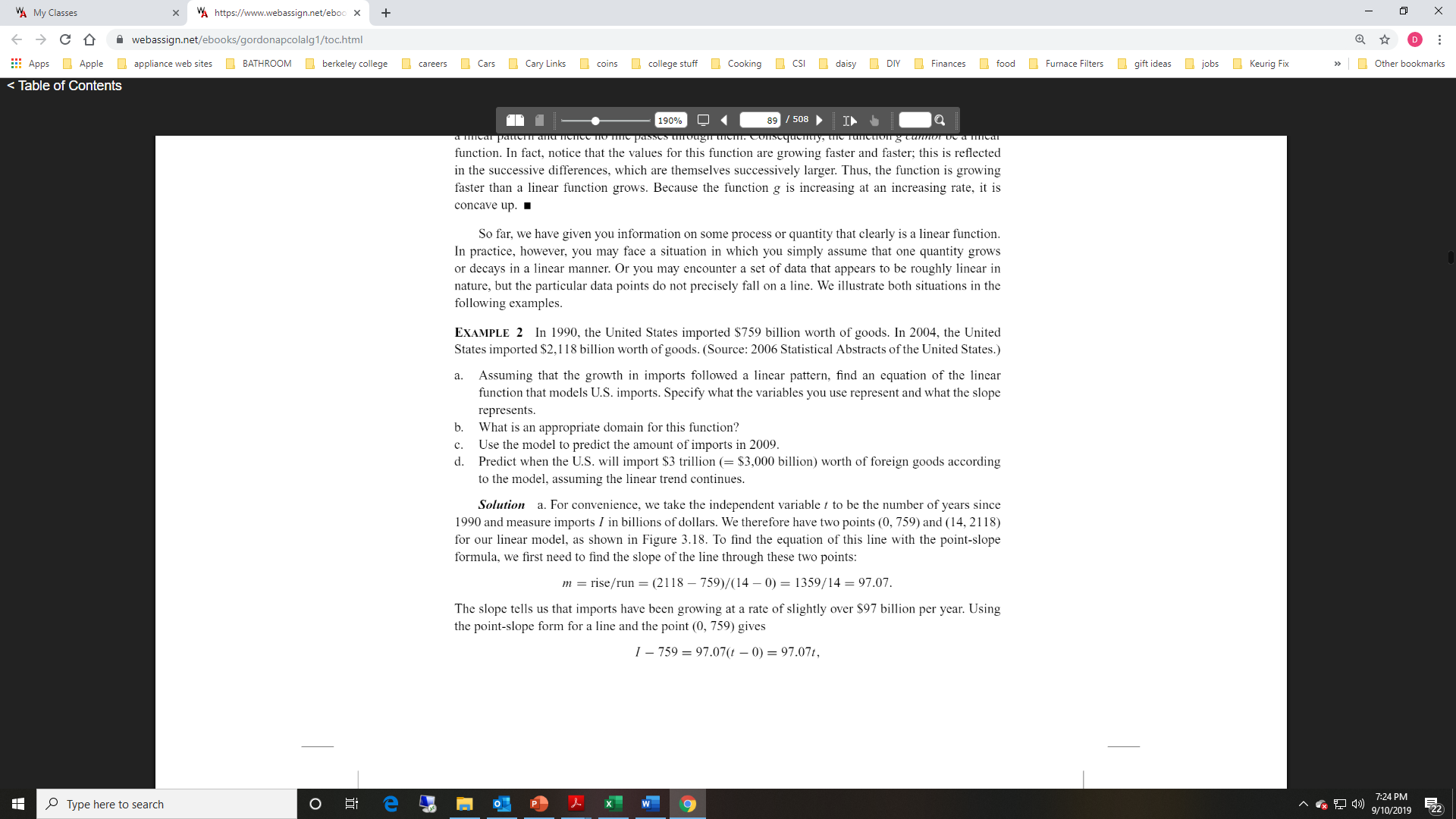 Example 2 Solution part (d)
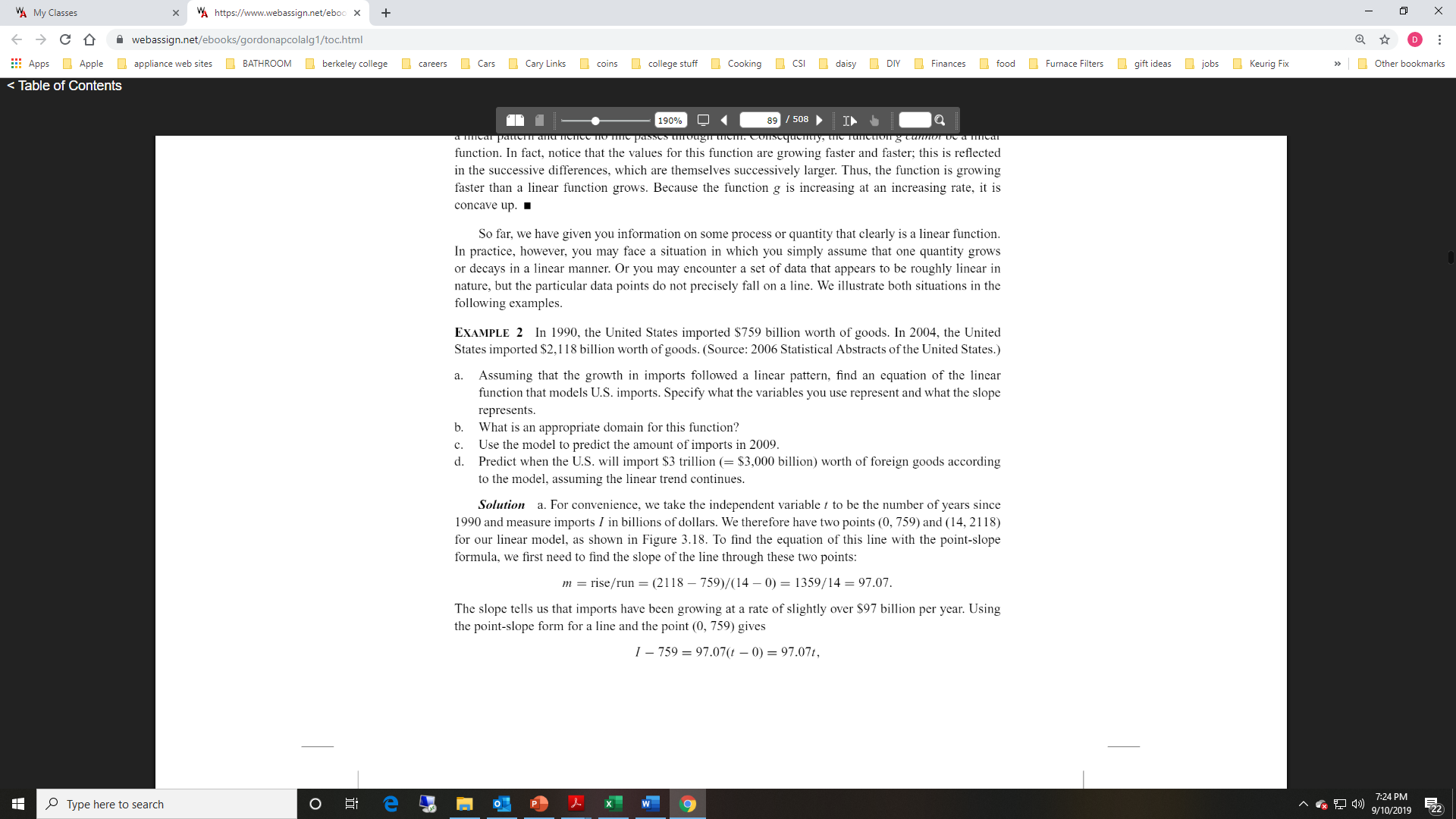 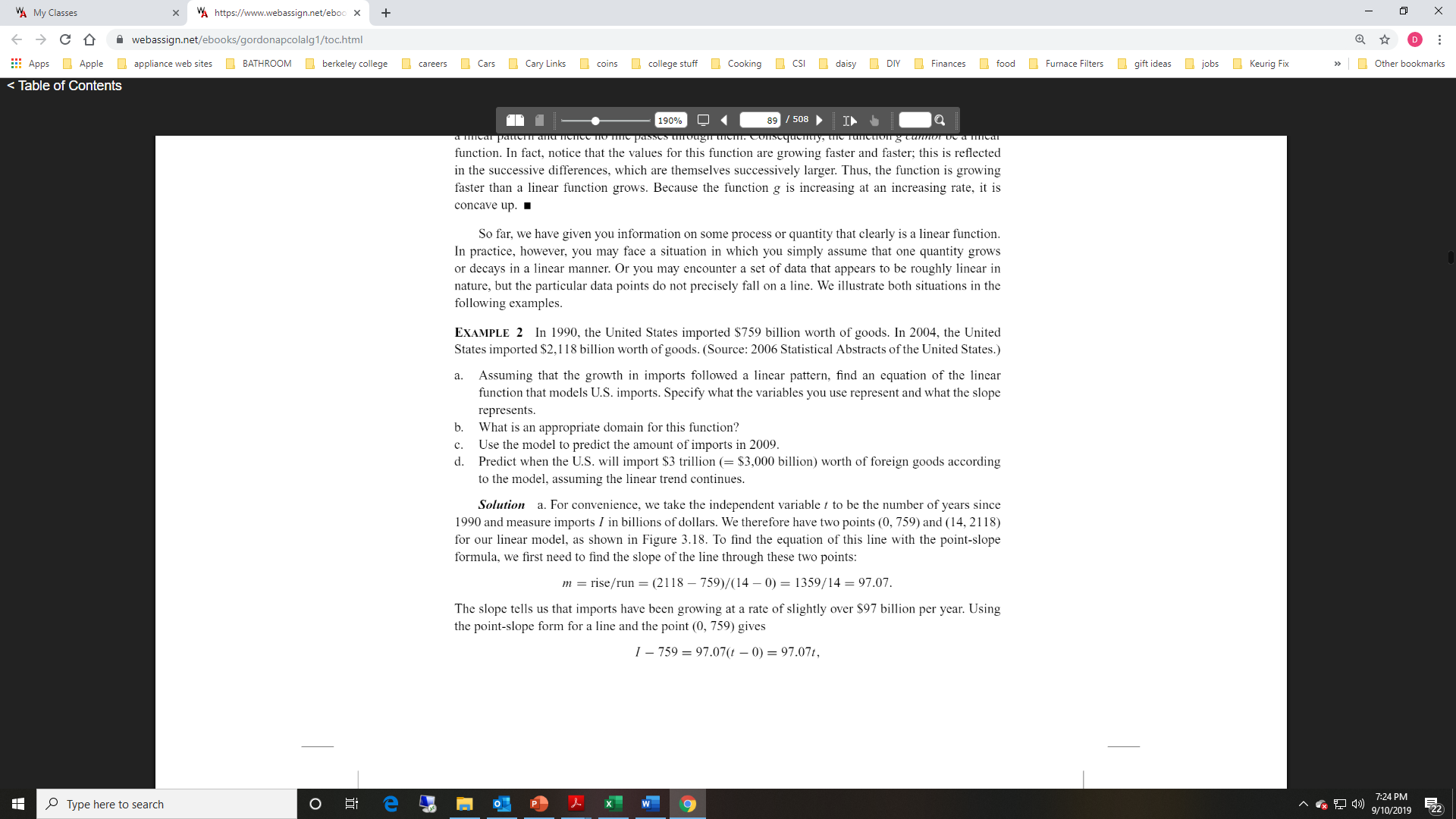 Example 3
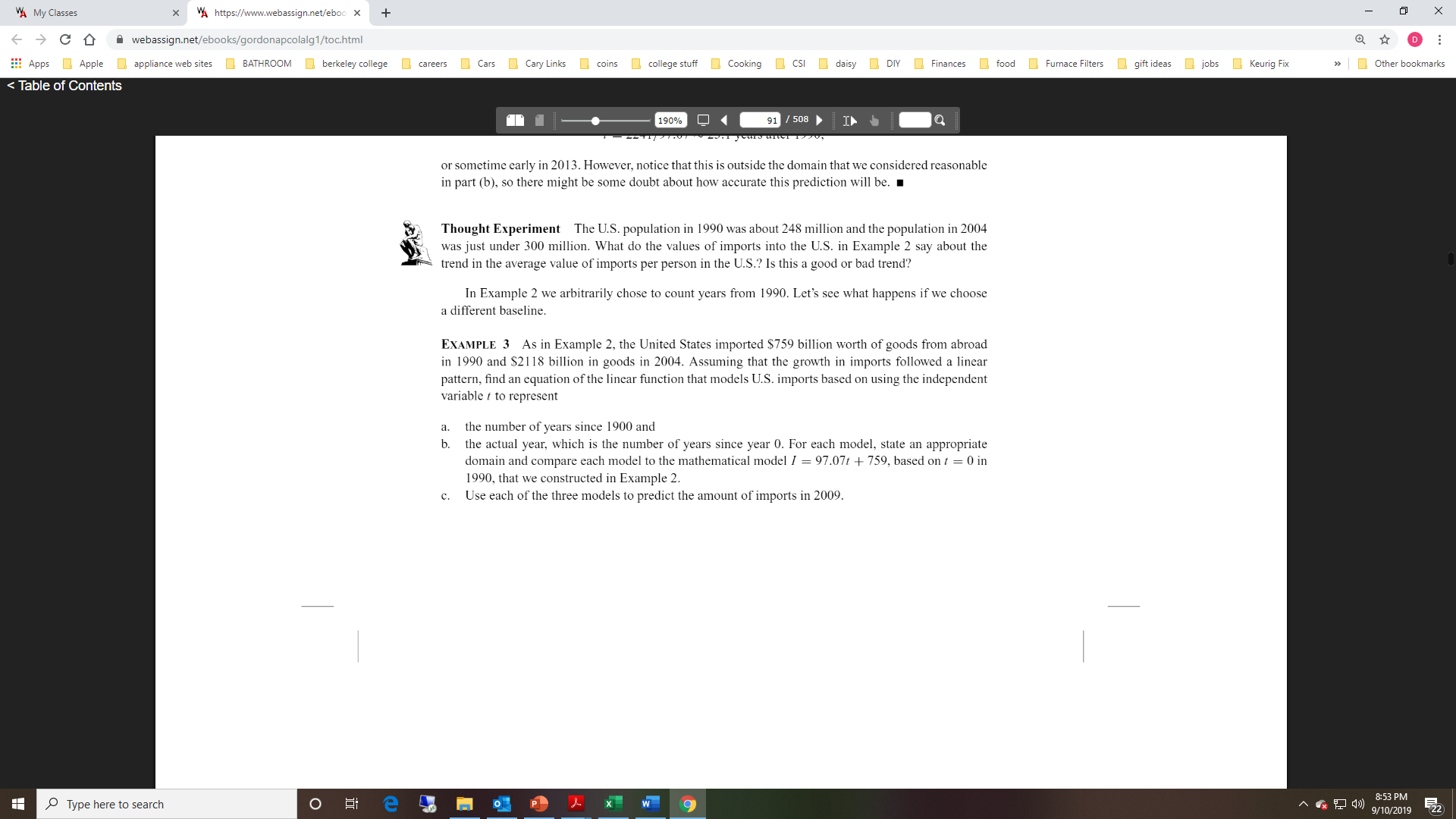 Example 3 Solution part (a)
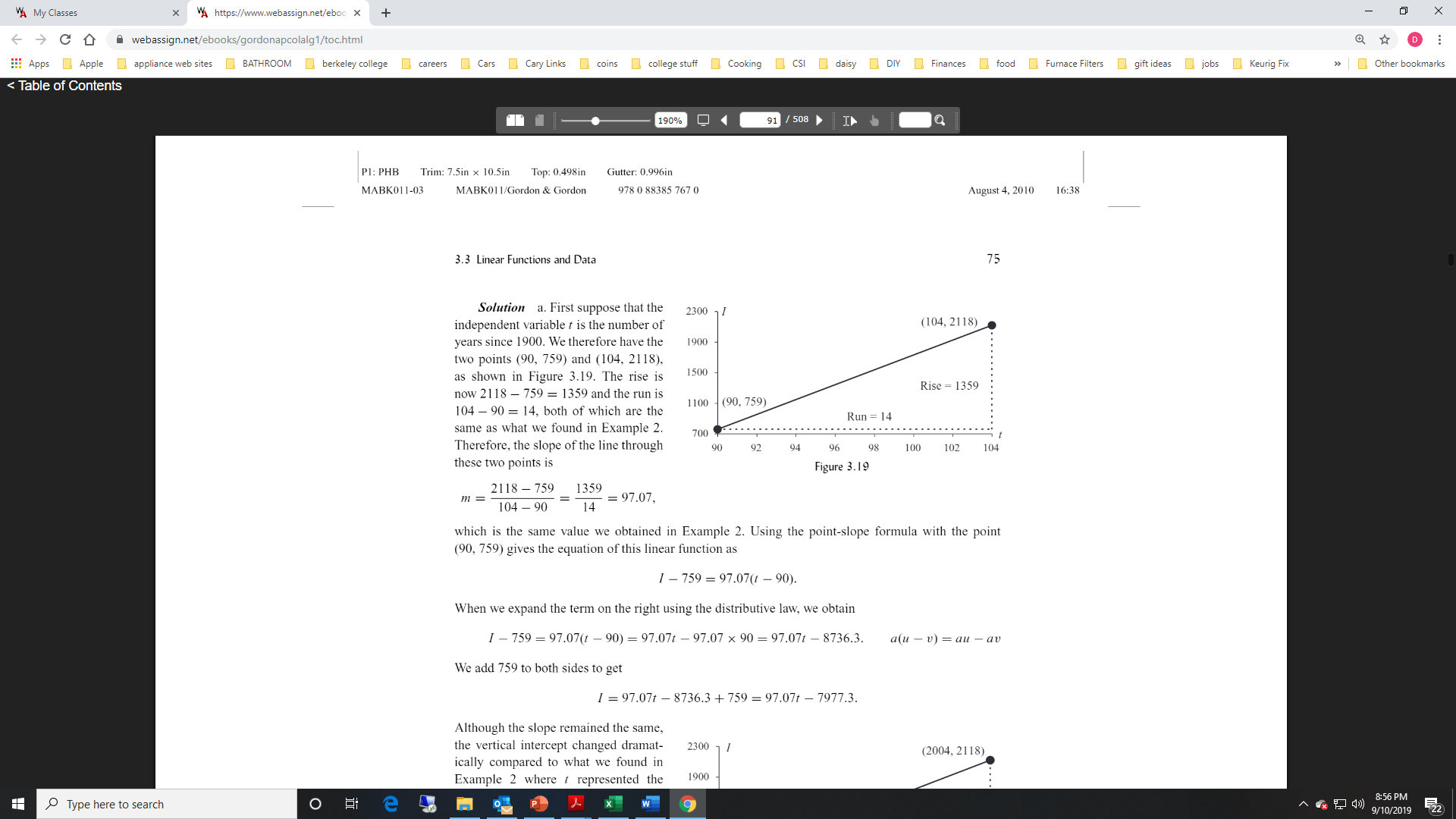 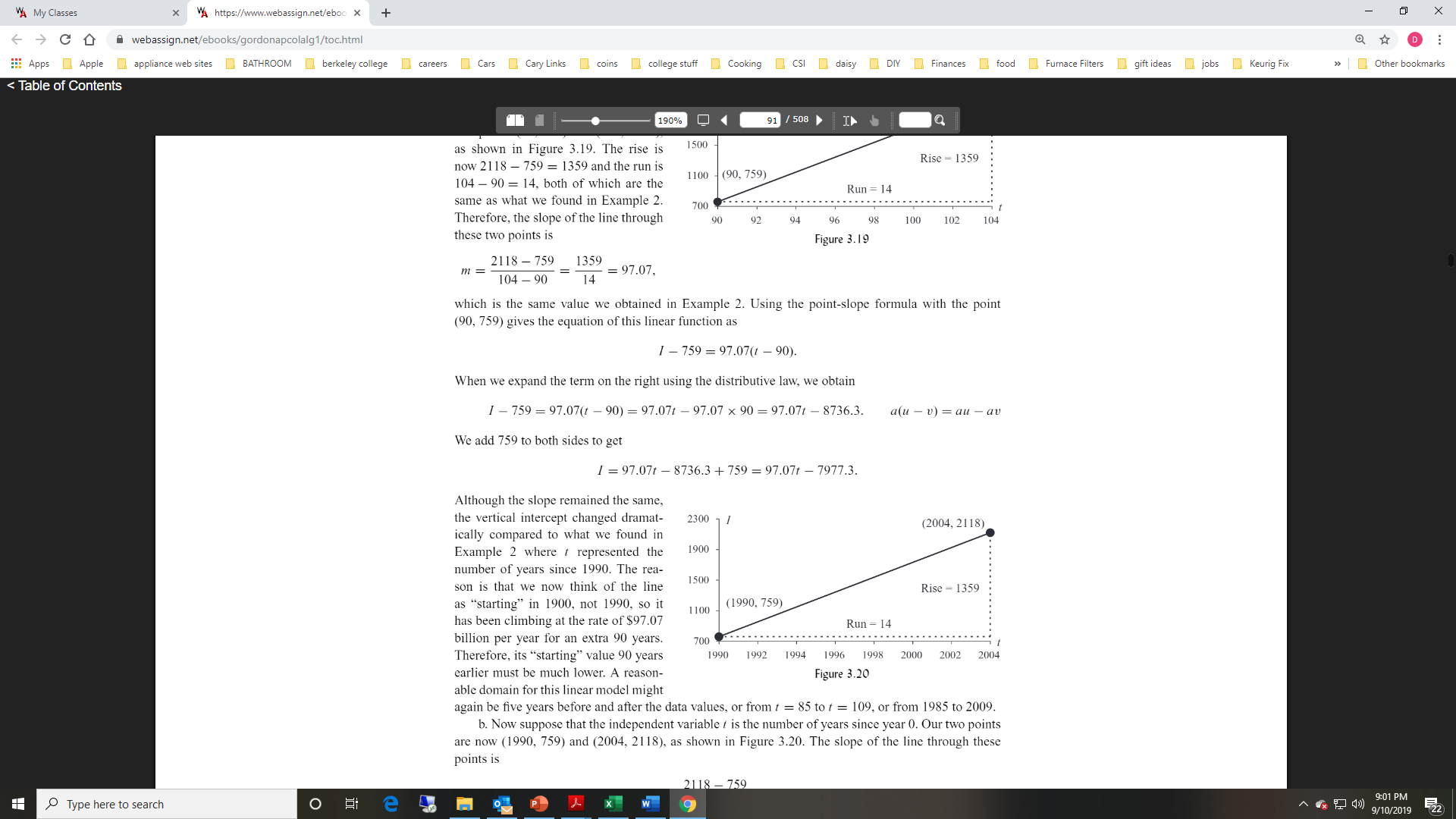 Example 3 Solution part (b)
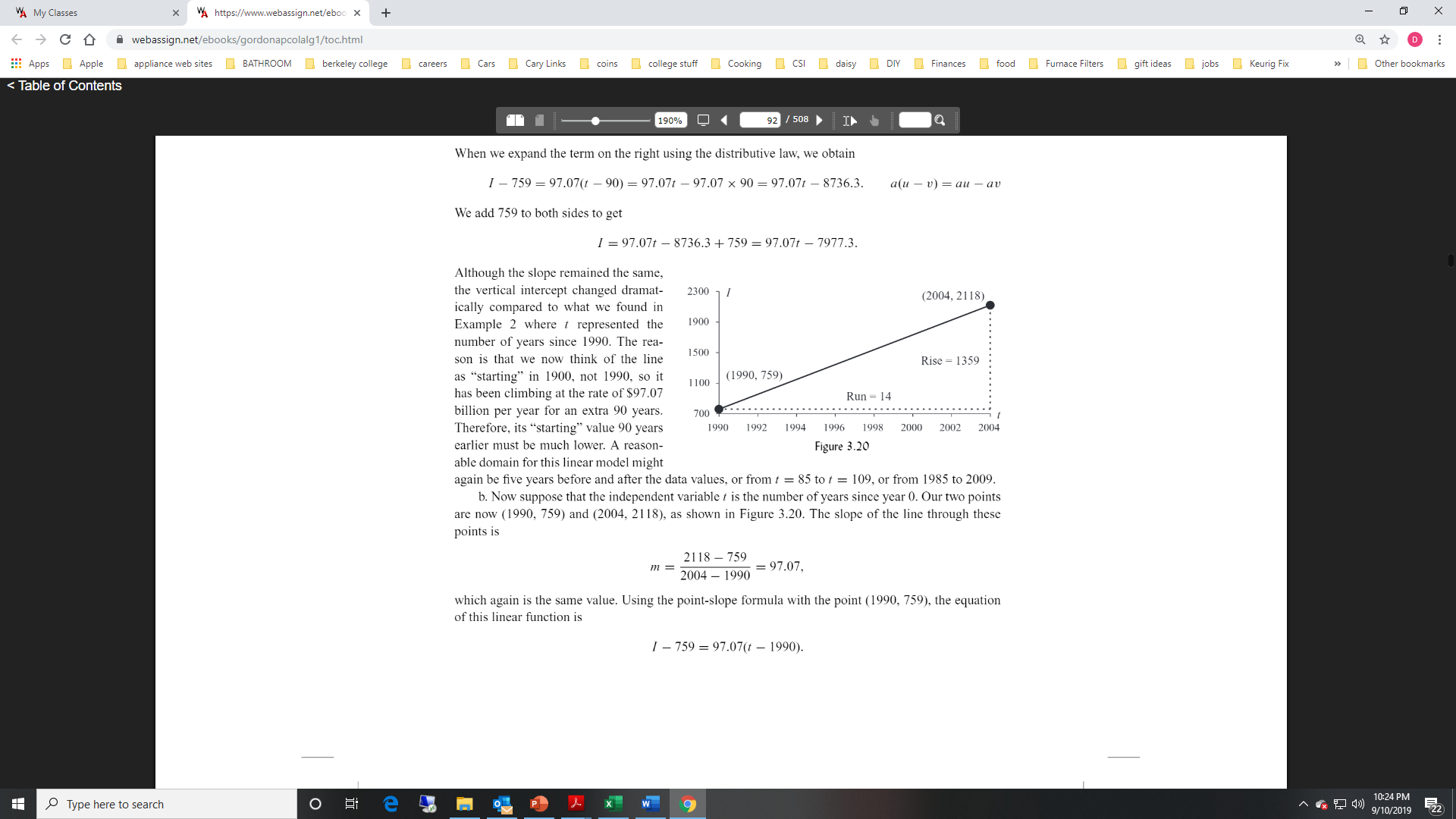 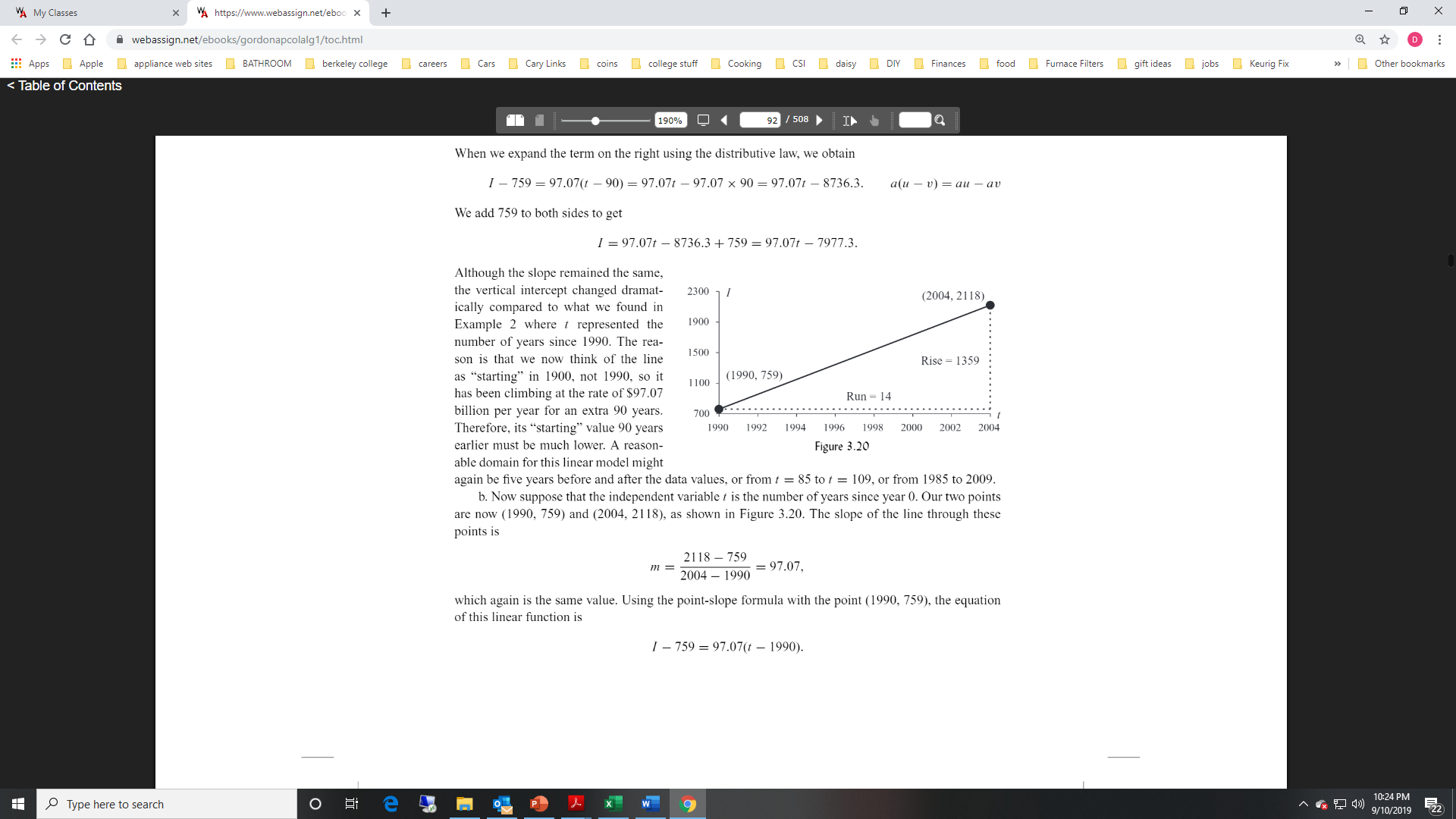 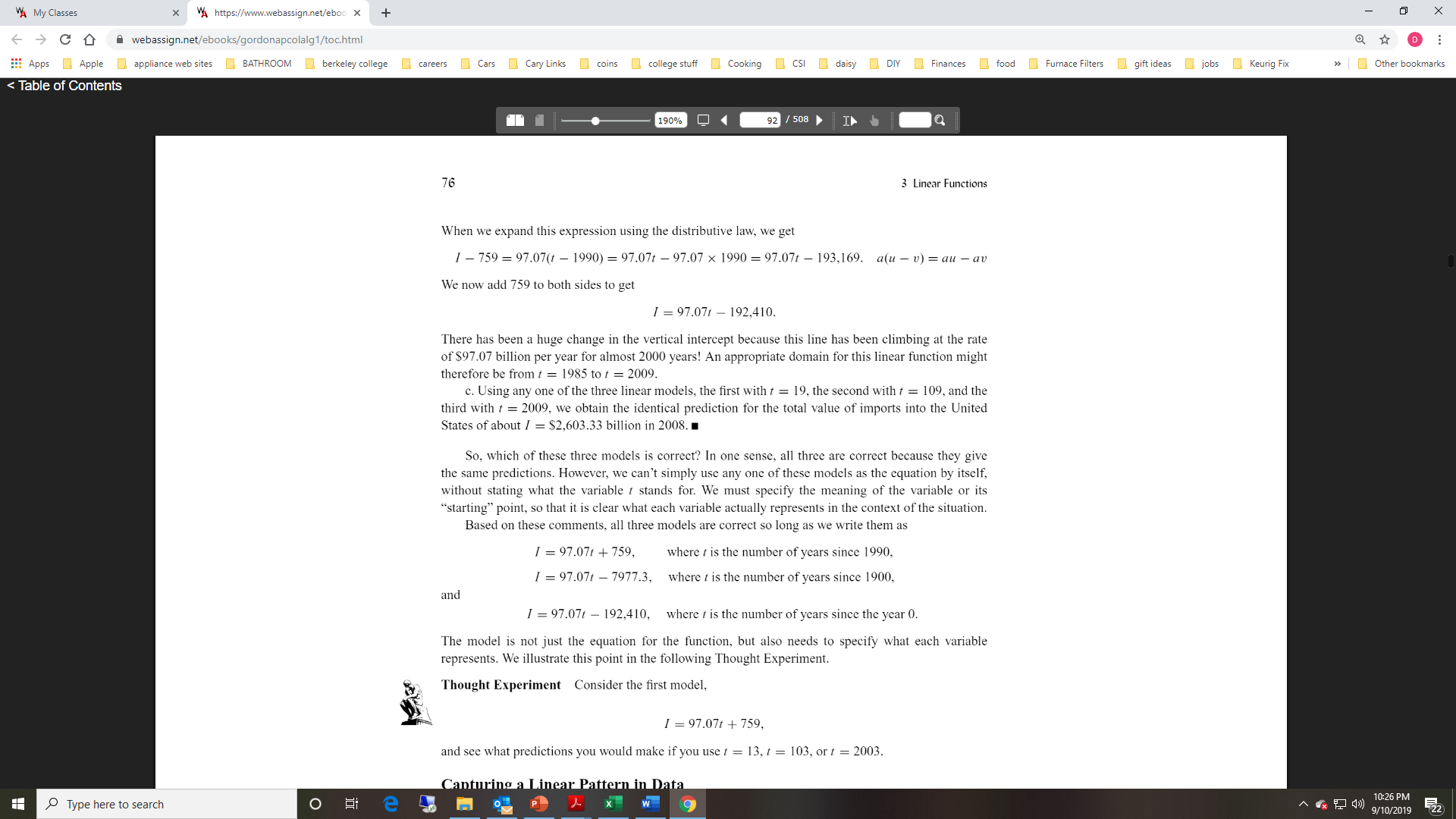 Example 3 Solution Part (c)
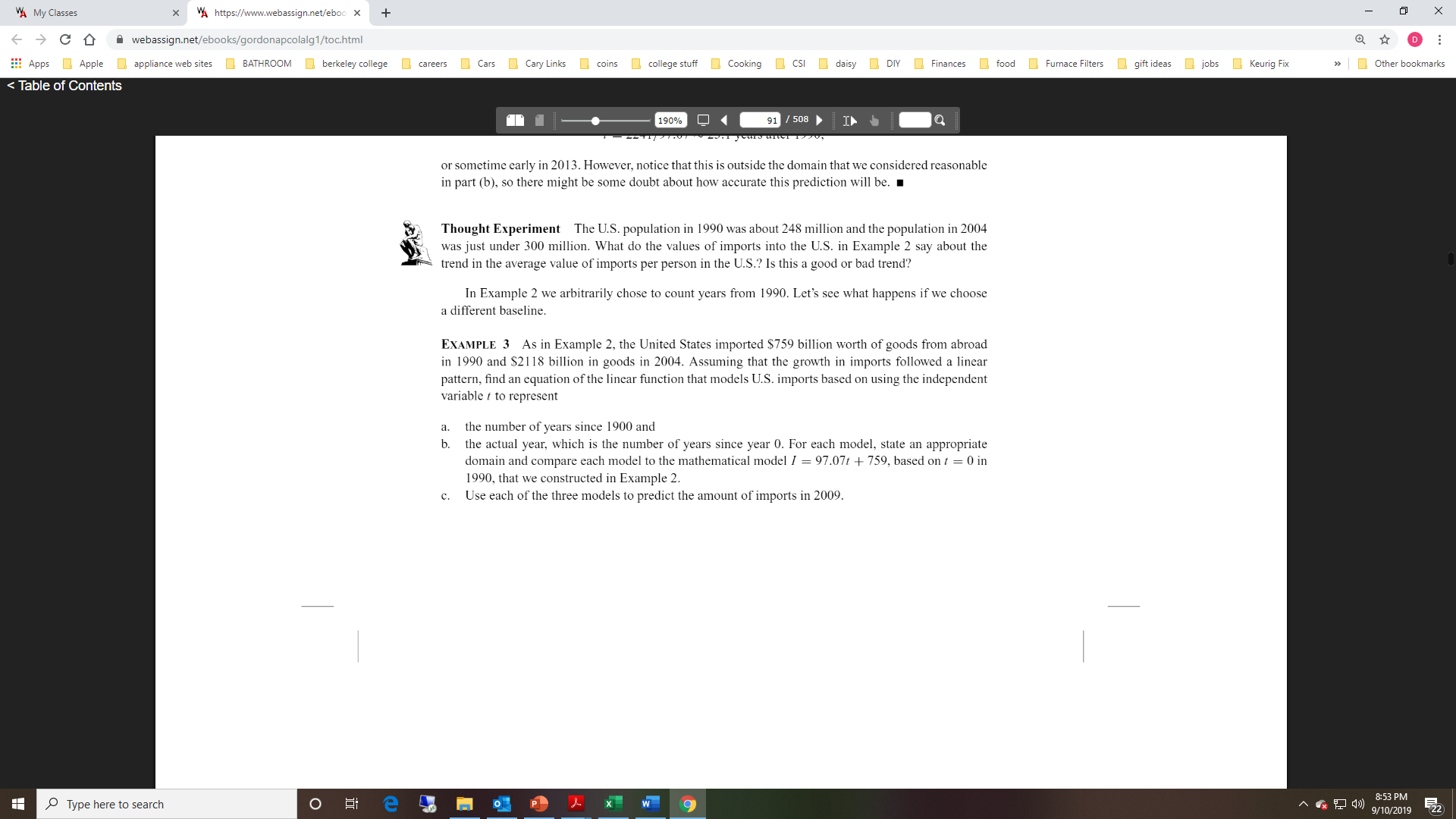 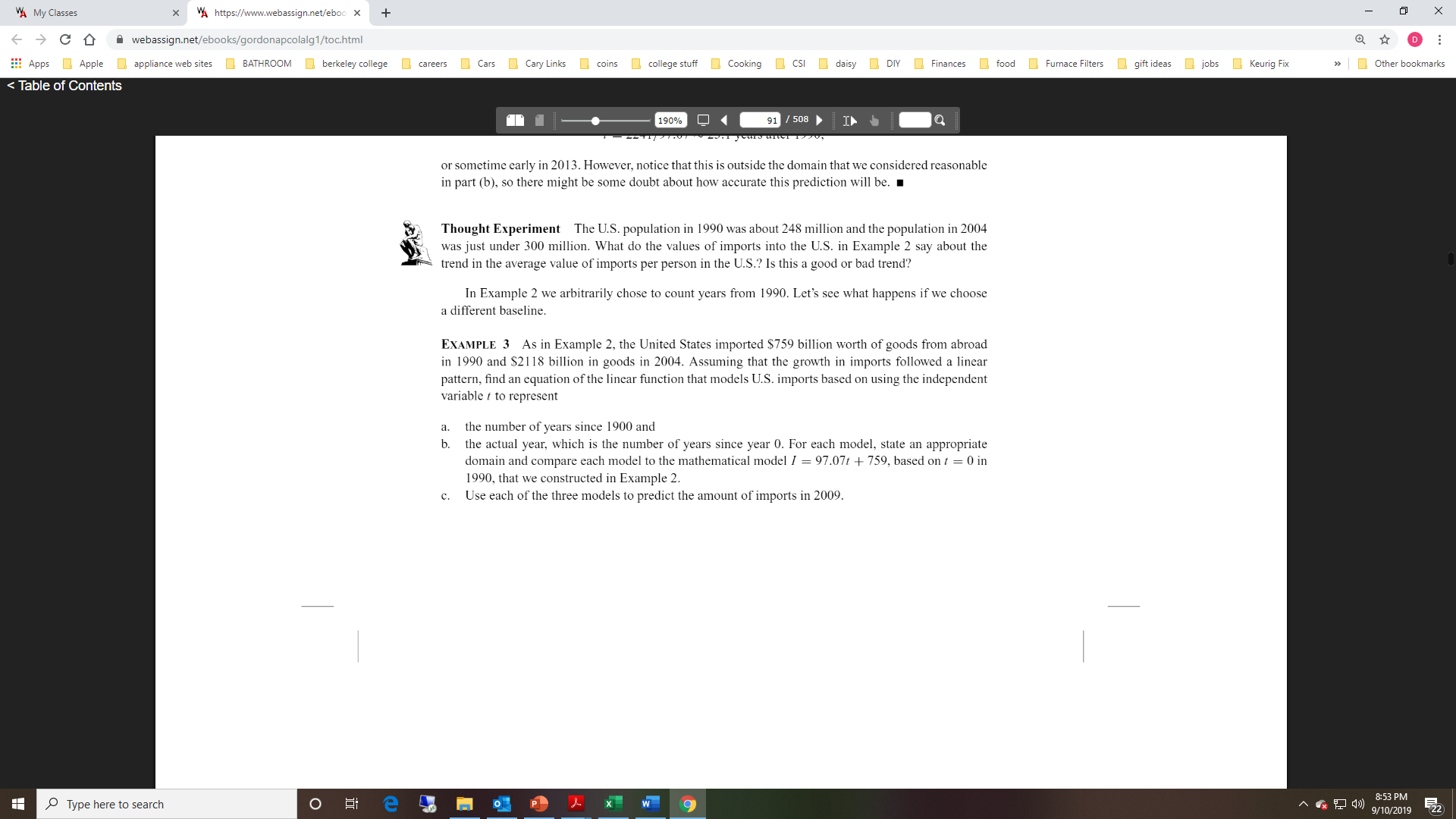 Model 2
Model 1
Model 3
Year 2009 means t = 19
Year 2009 means t = 109
Year 2009 means t = 2009
I = 2603.33
I = 2603.33
I = 2603.33
Example 4
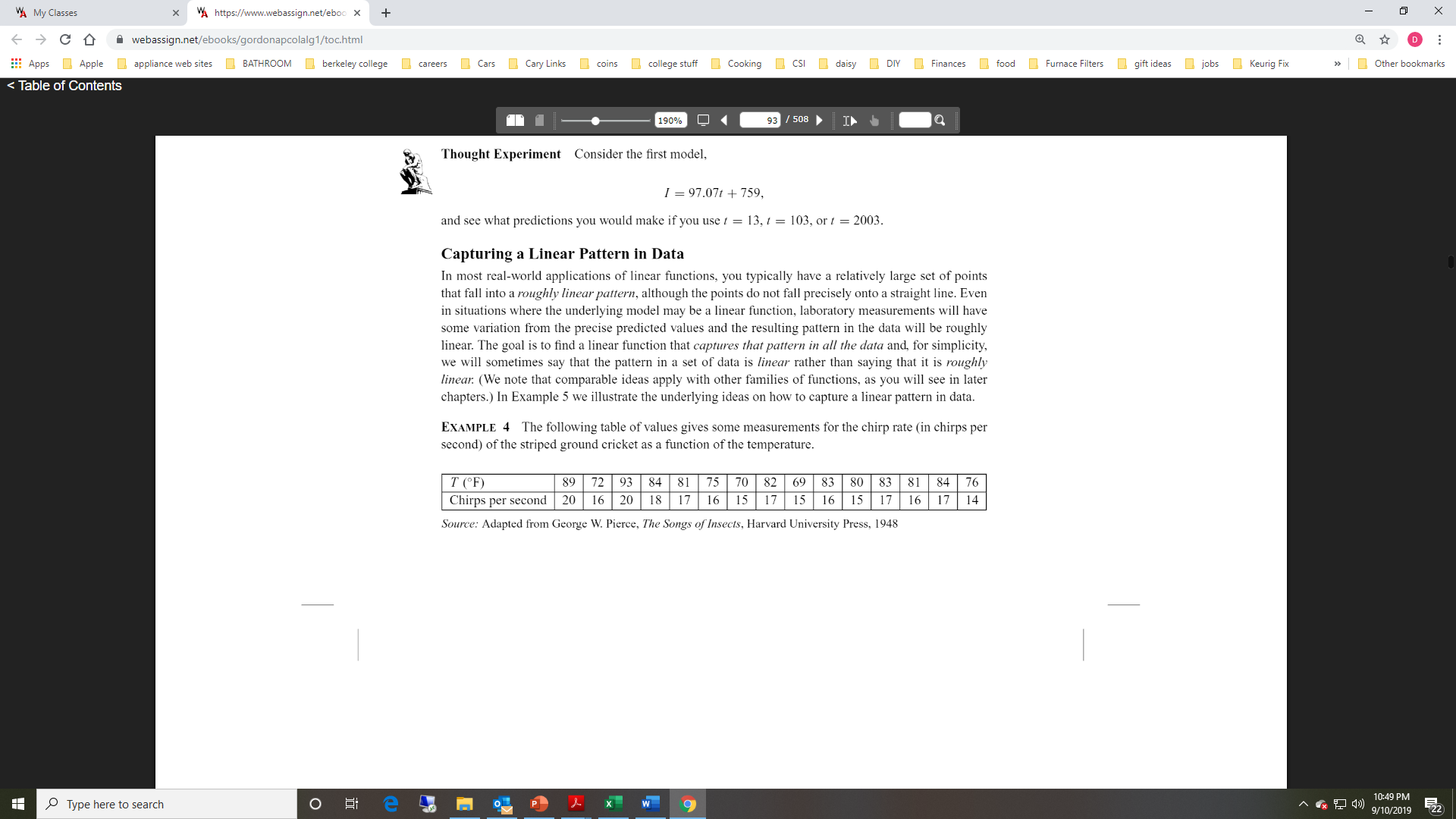 Estimate the equation of the line that captures this linear pattern. (Will need to plot points)
Example 4 solution
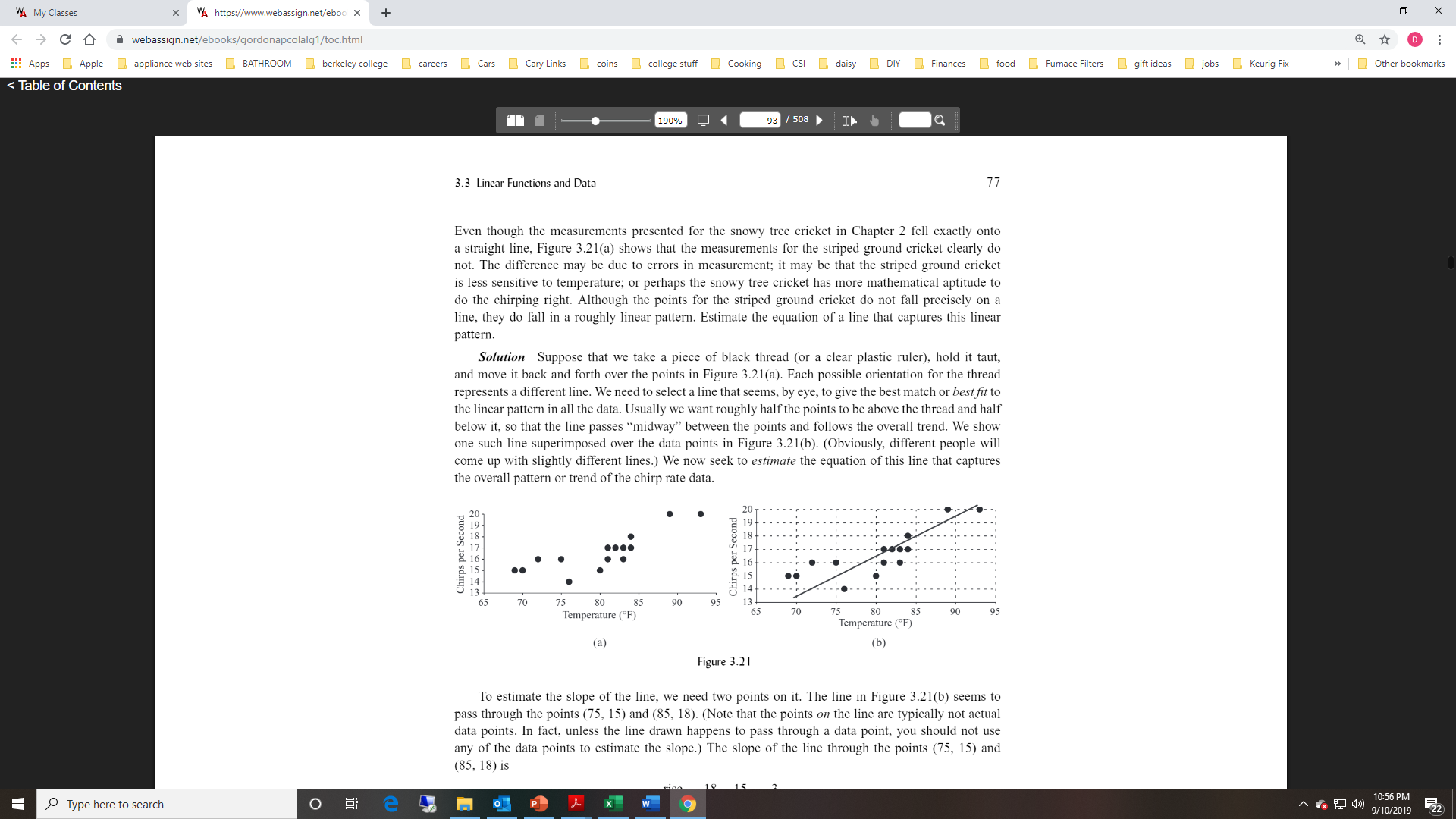 Example 4 Solution
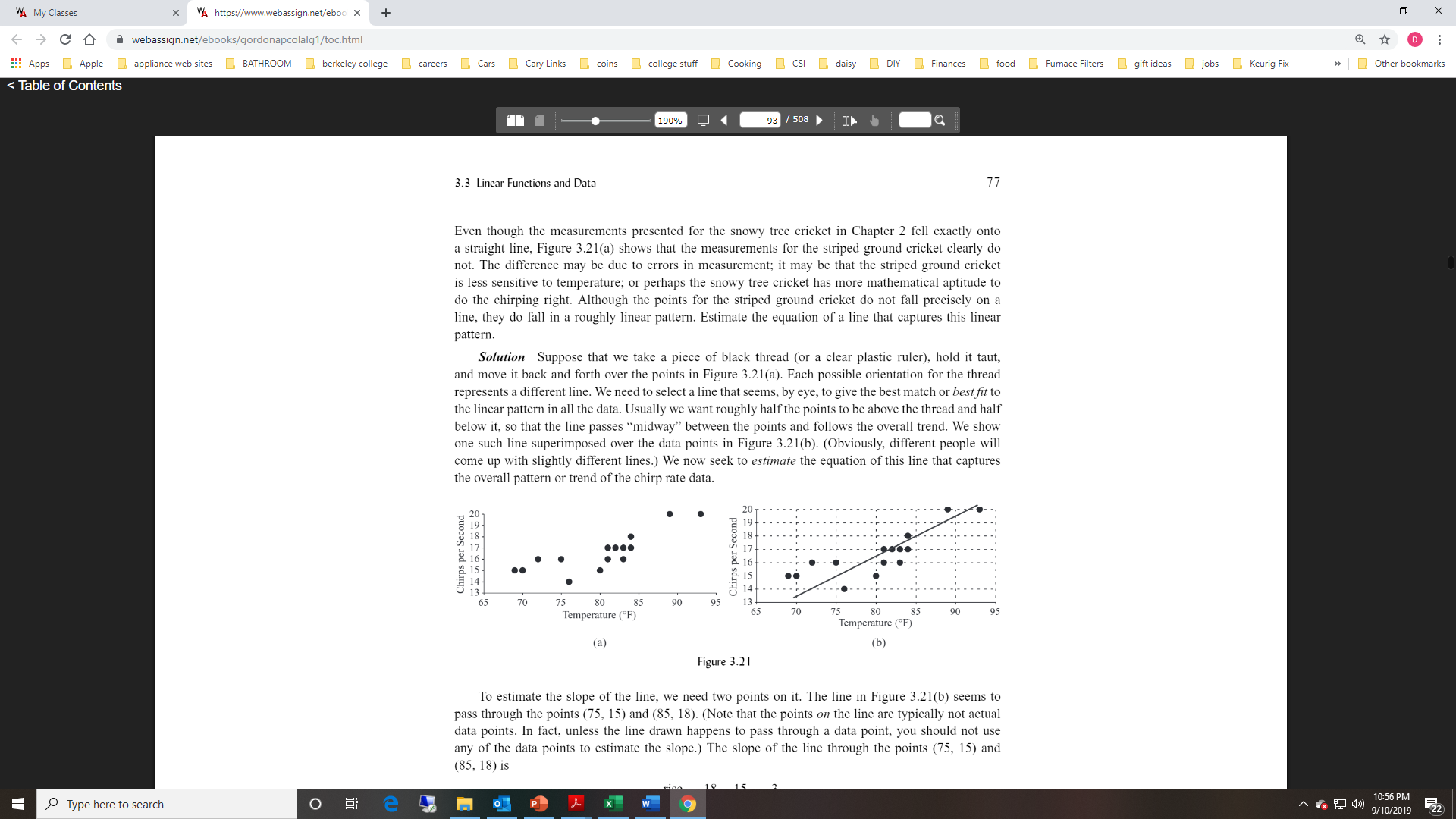 To estimate the equation, we will need to estimate the slope.
Choose 2 points on the line, (75, 15)  and (85,18)
Example 4 solution
To estimate the equation, we will need to estimate the slope.
Choose 2 points on the line, (75, 15)  and (85,18)
Now use the point – slope formula: